Adobe Visual Design1.00 Setting project requirements using Photoshop (3%)6.00 Setting project requirements using Illustrator (1%)
Pre-Production
Meet with clients to create project plan.
Determine the purpose of the graphic design.
Define the intended target audience.
Set overall goals for design.
Agree on deadlines.
Create a budget.
Set a color scheme and set of typography based on client’s current marketing and branding materials.
Pre-Production
Sketch layout ideas and present to client for approval.
Gather and manage information and digital assets provided by the client.
Create a file-naming convention to assure proper organization and storage.
Save and organize files for easy and quick access.
Pre-Production
Determine specific hardware needs:
Computer
Still Photo Camera
Graphic Tablet
Scanner
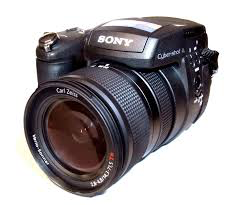 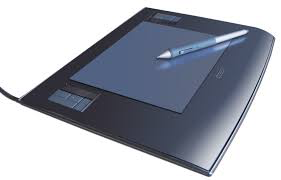 Pre-Production
Determine specific software needs
Paint Program – bitmap graphic editing program that creates and/or edits photos or bitmap images (example: Adobe Photoshop)
Draw Program- vector graphic editing program that is commonly used for logos, icons, and other scalable graphics (example: Adobe Illustrator)
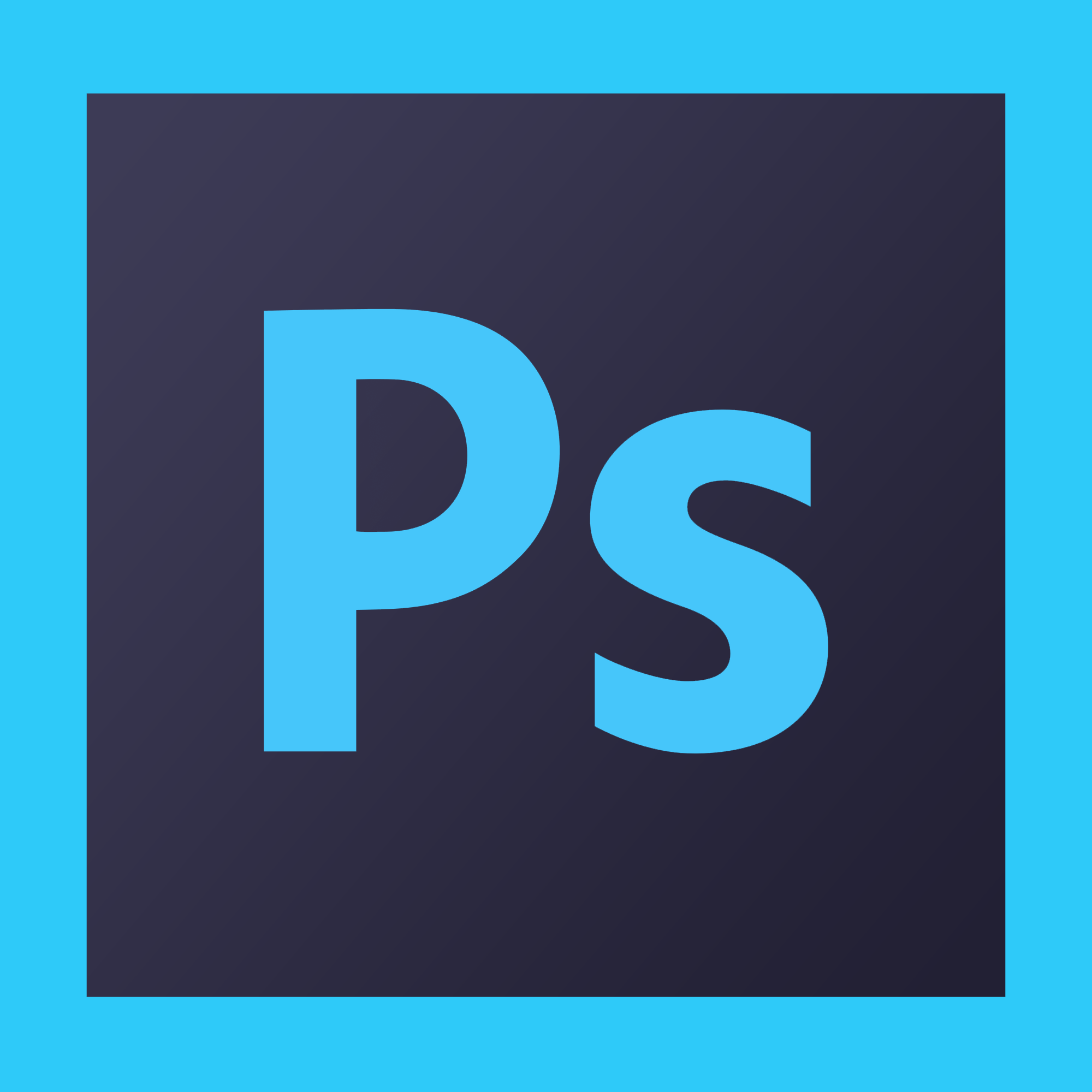 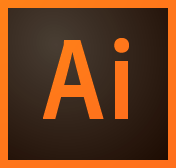 Production
Import or place existing graphics onto canvas using a digital graphic editing software.
Draw or create original graphics.
Add text to the design.
Edit the design components to convey the intended message to the target audience.
Arrange possible design components into a balanced and unified layout.
Post-Production
Review Design Comps with Client
Provide the client with multiple renditions of the design that meet the goals and purpose, but look visually different (layout, scaling, etc.).
Used for comparison purposes so the client can make a final decision.
Can be generated in Adobe Photoshop by creating layer comps that save all renditions in the original file for previewing.
Post-Production
Re-design the graphic based on client feedback (if necessary).
Preview the final version.
Create a proof preview to see how the graphic design will look on a particular output device (computer monitor, printer, etc.).
Test print any graphic design that is destined for print work and proofread for quality assurance.
Post-Production
Optimize the graphic for specific client needs, including :
File format requirements
File size requirements
File name requirements
Submit the finalized version(s) of the digital graphic design to the client.